Day 08
Denavit-Hartenberg
1
1/20/2013
Denavit-Hartenberg Forward Kinematics
RPP cylindrical manipulator
http://strobotics.com/cylindrical-format-robot.htm
http://strobotics.com/robodem.htm
2
1/20/2013
Denavit-Hartenberg Forward Kinematics
How do we place the frames?
3
1/20/2013
Step 1: Choose the z-axis for each frame
recall the DH transformation matrix
4
1/20/2013
Step 1: Choose the z-axis for each frame
axis of actuation for joint i+1
link i
link i
link i+1
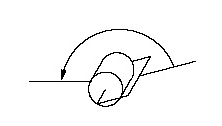 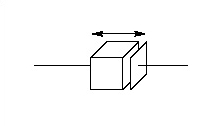 link i+1
joint i+1
joint i+1
5
1/20/2013
Step 1: Choose the z-axis for each frame
Warning: the picture is deceiving. We do not yet know the origin of the frames; all we know at this point is that each zi points along a joint axis
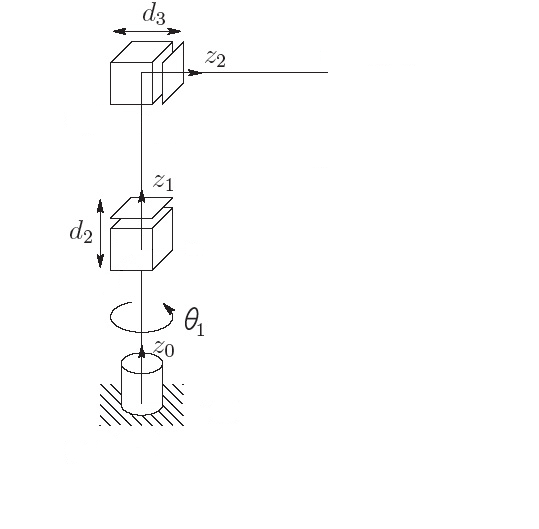 6
1/20/2013
Step 2: Establish frame {0}
place the origin o0 anywhere on z0 
often the choice of location is obvious
choose x0 and y0 so that {0} is right-handed
often the choice of directions is obvious
7
1/20/2013
Step 2: Establish frame {0}
8
1/20/2013
Step 3: Iteratively construct {1}, {2}, ... {n-1}
using frame {i-1} construct frame {i} 
DH1:  xi is perpendicular to zi-1
DH2:  xi intersects zi-1 
3 cases to consider depending on the relationship between zi-1 and zi
9
1/20/2013
Step 3: Iteratively construct {1}, {2}, ... {n-1}
Case 1
zi-1 and zi are not coplanar (skew)








ai angle from zi-1 to zi measured about xi
(out of page)
shortest line between
and
point of intersection
10
1/20/2013
Step 3: Iteratively construct {1}, {2}, ... {n-1}
Case 2
zi-1 and zi are parallel ( ai = 0 )







notice that this choice results in di = 0
point of intersection
11
1/20/2013
Step 3: Iteratively construct {1}, {2}, ... {n-1}
Case 3
zi-1 and zi intersect ( ai = 0 )
point of intersection
(out of page)
12
1/20/2013
Step 3: Iteratively construct {1}, {2}, ... {n-1}
13
1/20/2013
Step 3: Iteratively construct {1}, {2}, ... {n-1}
14
1/20/2013
Step 4: Place the end effector frame
“sliding”
“normal”
“approach”
15
1/20/2013
Step 4: Place the end effector frame
16
1/20/2013
Step 5: Find the DH parameters
ai : distance between zi-1 and zi measured along xi 
ai : angle from zi-1 and zi measured about xi 
di : distance between oi-1 to the intersection of xi and zi-1 measured along zi-1 
qi : angle from xi-1 and xi measured about zi-1
17
1/20/2013
Step 5: Find the DH parameters
* joint variable
18
1/20/2013